ENTRADAS
 
Luz/oscuridad
 
   Horario comidas
 
Actividad
 
Sueño
GENES CLOCK
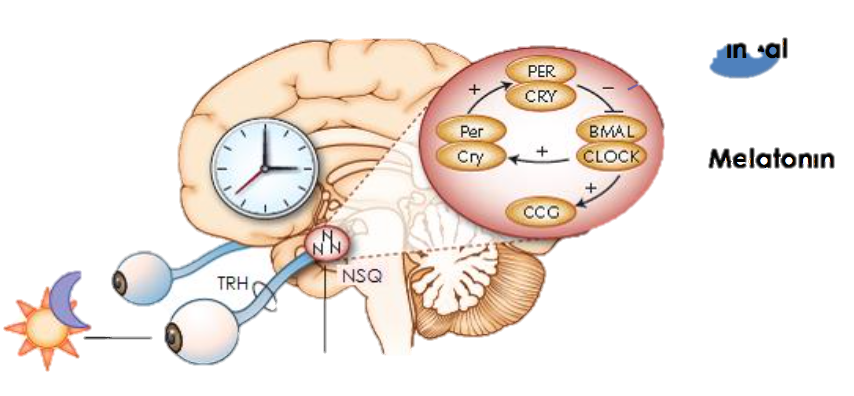 GLÁNDULA PINEAL
MELATONINA
SALIDAS
 
Homeostasis Glucosa
 
Actividad, Ritmos endocrinos
 
Sueño, Temperatura
 
Alimentación
Sistema Nervioso Autónomo
Temperatura 
Glucocorticoides
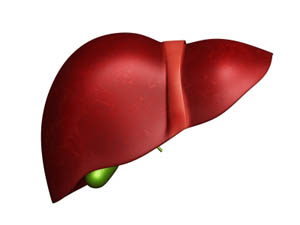 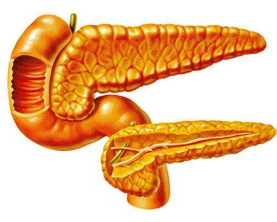 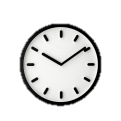 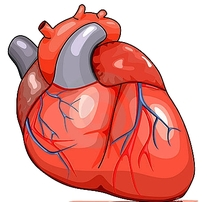 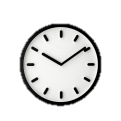 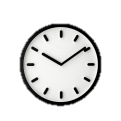 RELOJES PERIFÉRICOS
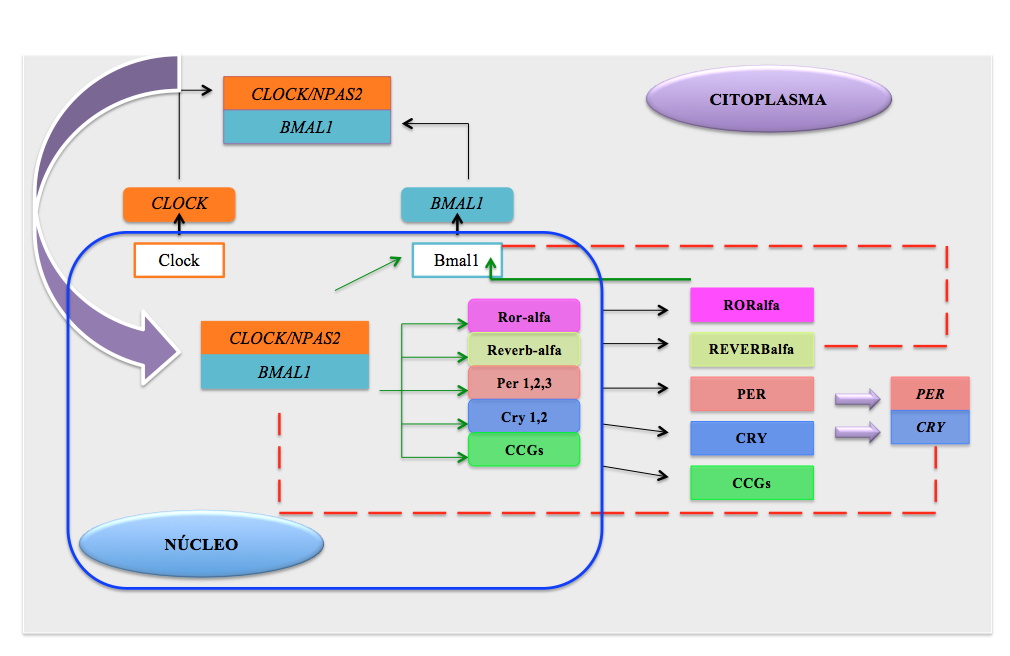 -
CRH
+
ACTH
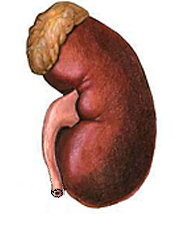 Angiotensina II
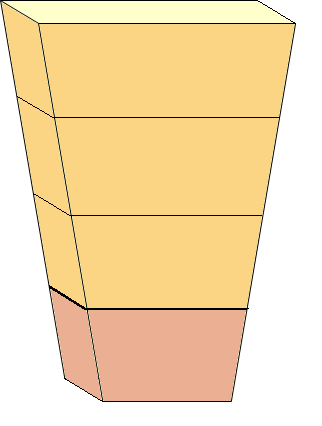 Glomerular
Aldosterona
Fascicular
+
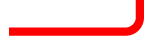 Cortisol
Cortisol
Reticular
Hormones
Sexuales
Médula Adrenal
Adrenalina
Estrés
Hipersensibilidad a
Glucocorticoides
Resistencia a
Glucocorticoides
Normalidad
- -
Hipotálamo
-
=
CRH
CRH
CRH
- -
-
=
Hipófisis
ACTH
ACTH
ACTH
Andrógenos
Andrógenos
Andrógenos
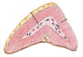 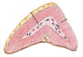 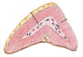 
Glándula
Adrenal
Desoxicorticosterona
Corticosterona
Desoxicorticosterona
Corticosterona
Cortisol
Cortisol
Cortisol
Desoxicorticosterona
Corticosterona
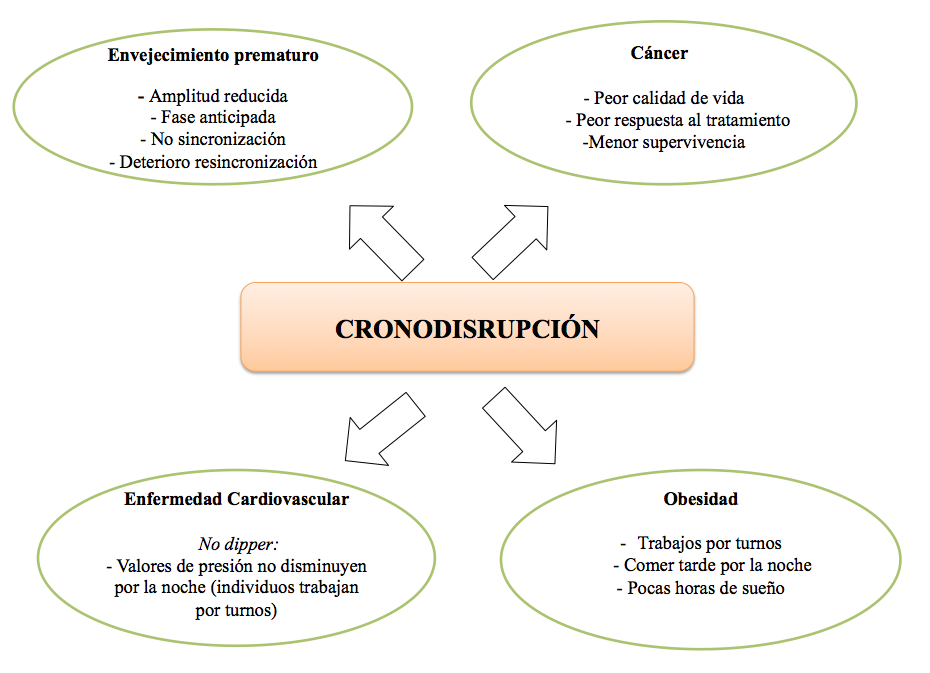